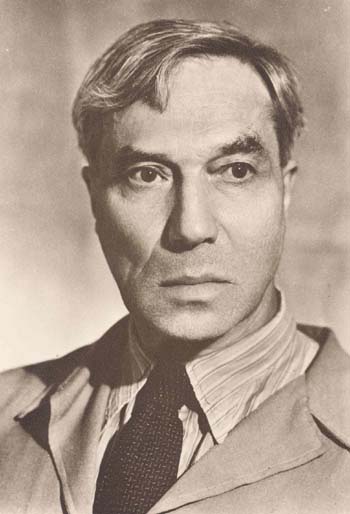 Во всем мне хочется дойти до самой сути…(Б. Пастернак)
Вариант 1
Вариант 2
Задание 1.
Происходит ли в настоящее время на зеленом лугу отбор среди зеленых кузнечиков по окраске тела?
Задание 2.
Может ли выжить верблюд в природных условиях Финляндии?
Задание 3.
Почему промышленность выпускает новые яды для тараканов?
Задание 4.
Почему семена рябины распространяются животными в отличие от семян липы, акации, клена?
Задание 5.
Объясните, с точки зрения биологии,  выдержку из стихотворения в прозе А. М. Горького «Песнь о Соколе» - Рожденный ползать, летать не может
Задание 6.
Почему заяц- беляк периодически линяет, изменяя окраску шерсти?
Адаптации организмов к условиям обитания как результат действия естественного отбора
Гипотеза: если живые организмы будут иметь адаптации, то они выживут
Цель: изучить адаптации организмов к условиям окружающей среды
Адаптации (Приспособленность организмов) - это  способность организмов противостоять воздействию окружающей среды
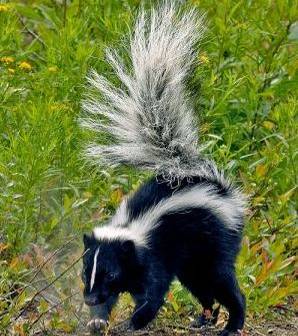 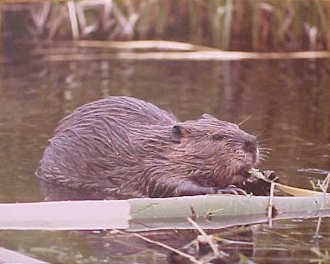 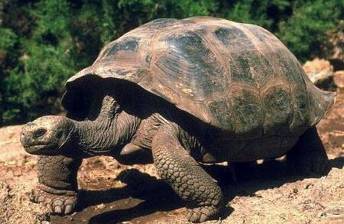 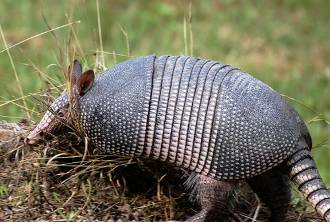 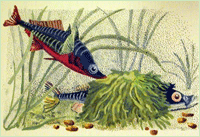 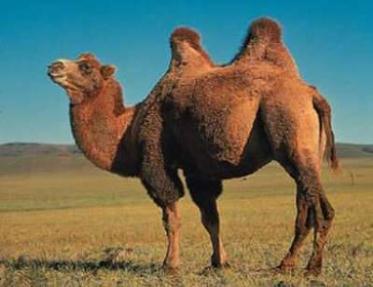 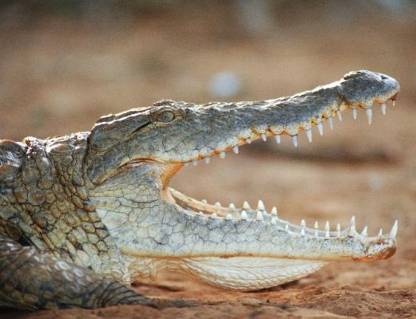 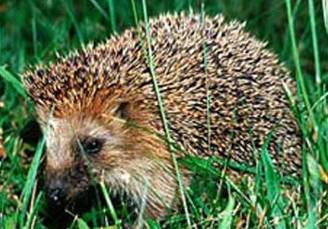 Панцирь у черепахи и броненосца
Формы адаптаций
Морфоло  биохимичес   физиоло   поведенчес
гические    кие                 гические    кие
Верите ли вы, что яйца аиста не имеют никакой маскировки?
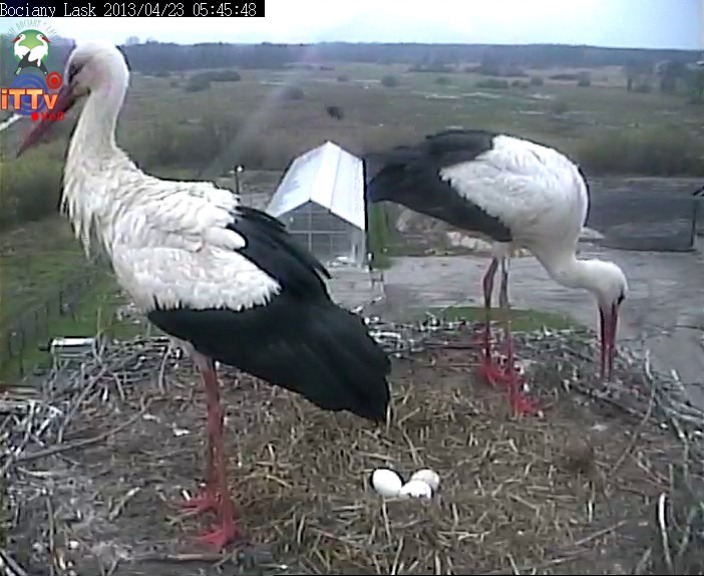 Верите ли вы, что божья коровка является ядовитой?
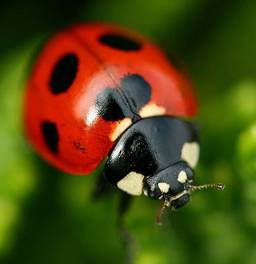 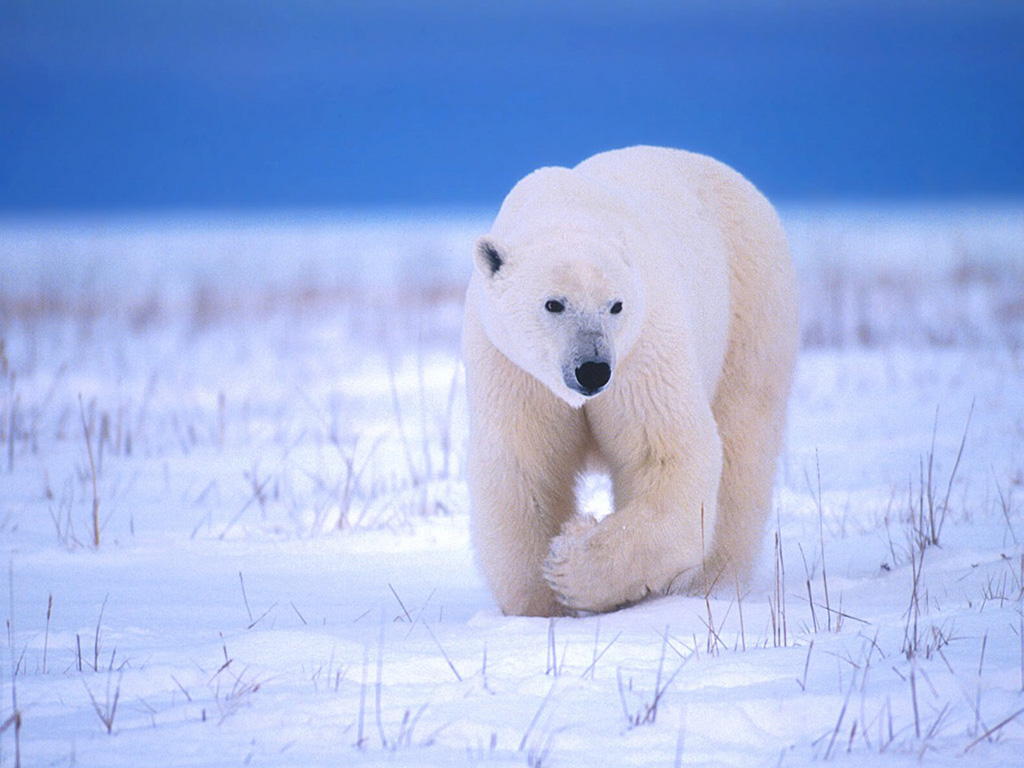 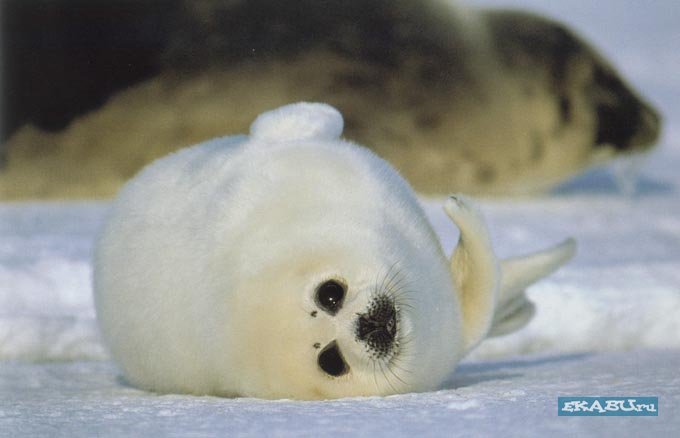 Покровительственная окраска
Детеныш тюленя
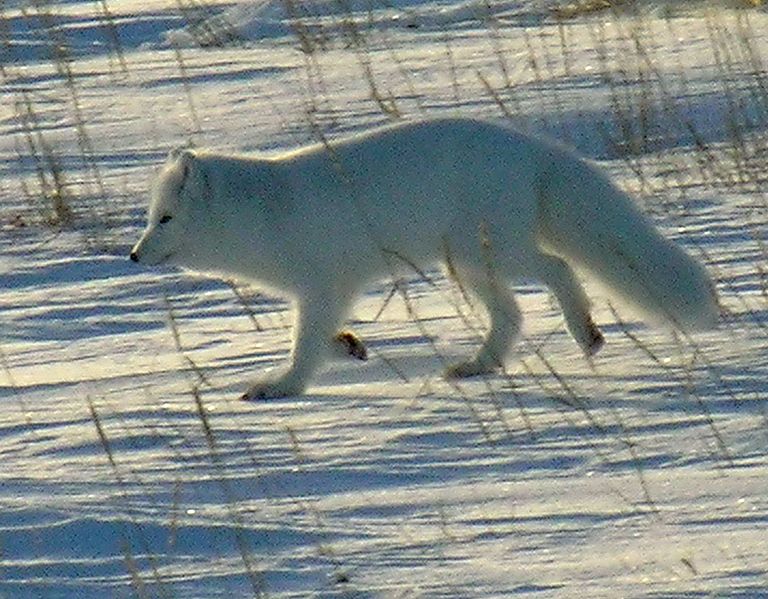 Белый медведь
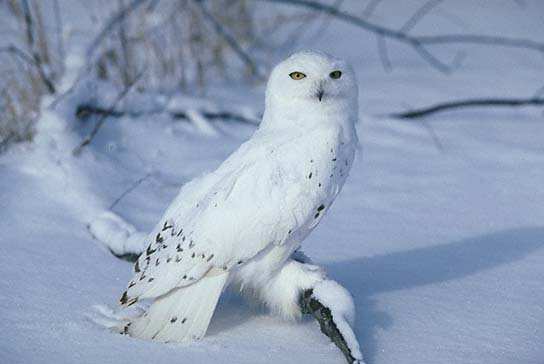 песец
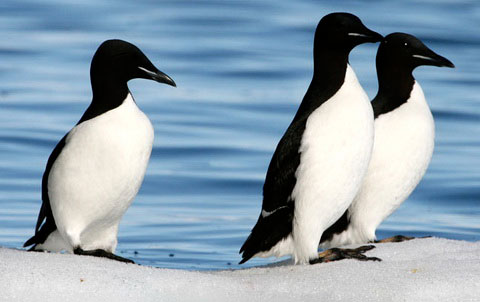 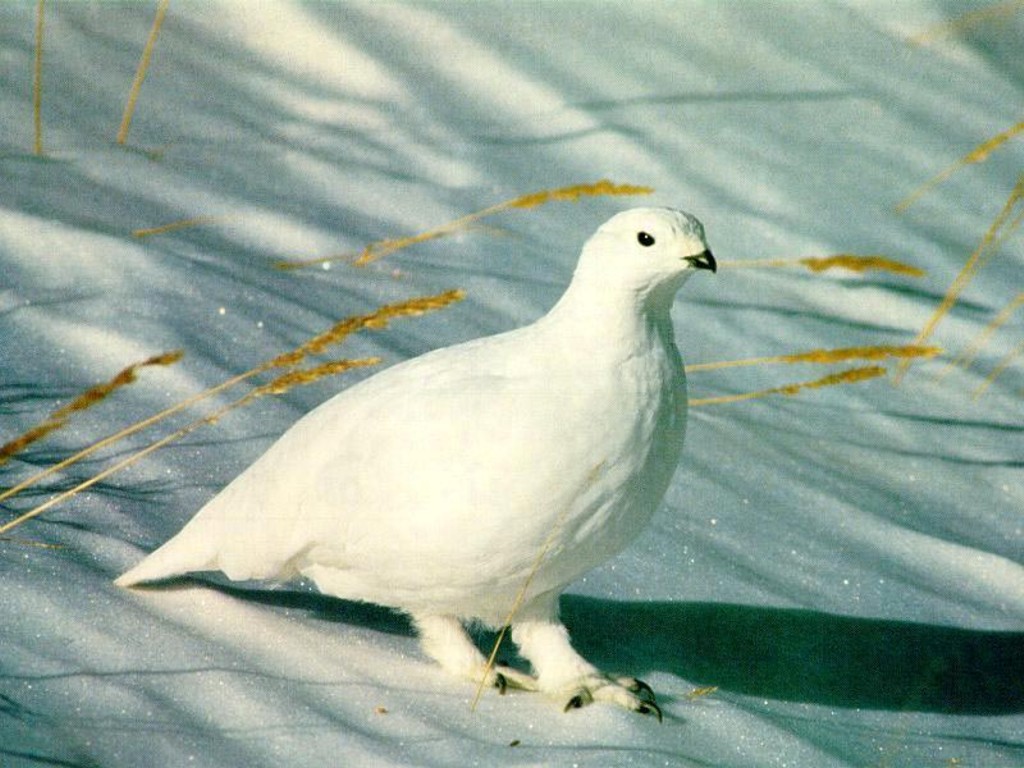 Белая куропатка
Белая сова
кайры
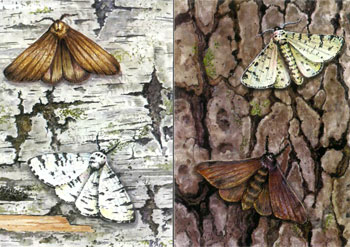 Покровительственная окраска
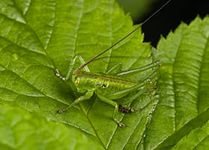 Покровительственная окраска
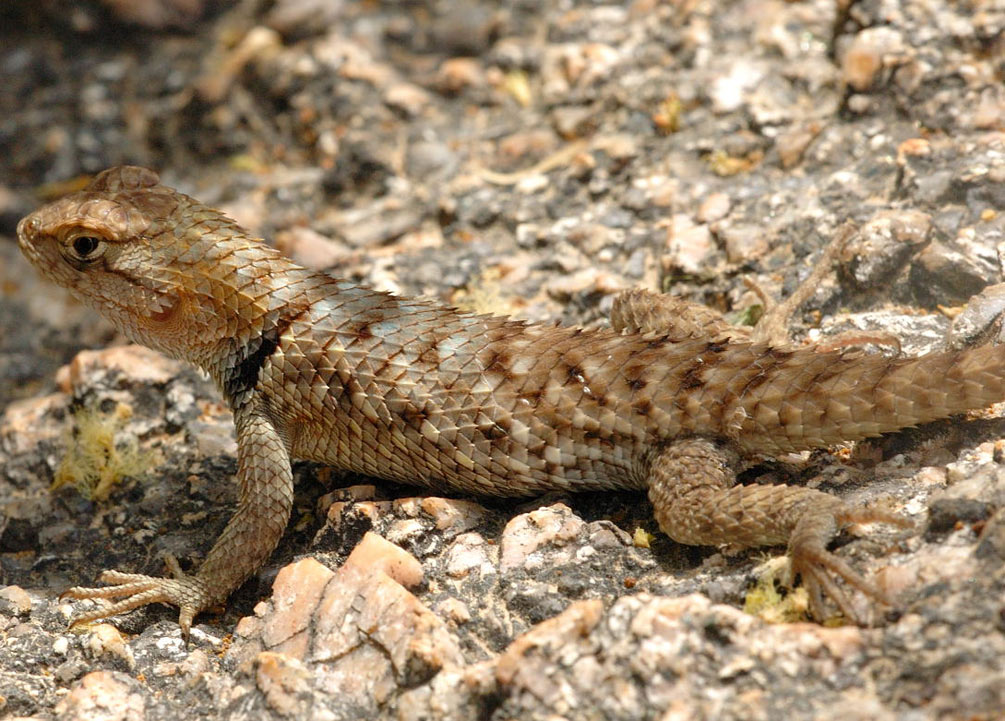 Покровительственная окраска
служит прекрасным способом защиты от врагов и многих видов 
животных. Благодаря ей животные становятся менее заметны.
 Самки птиц, гнездящиеся на земле, практически сливаются с
 общим фоном местности. Также незаметны яйца и птенцы у этих видов птиц
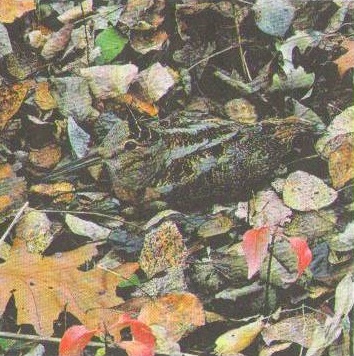 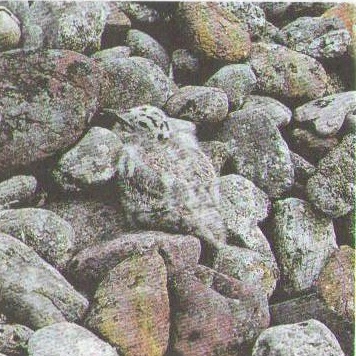 Птенец серебристой чайки
Малый вальдшнеп
Покровительственная окраска
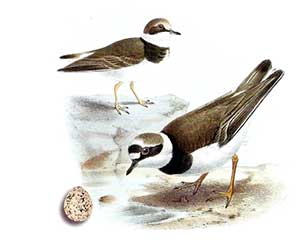 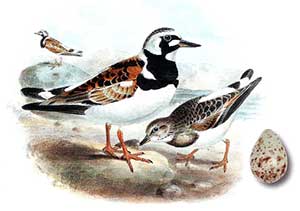 Малый зуек
Камнешарка
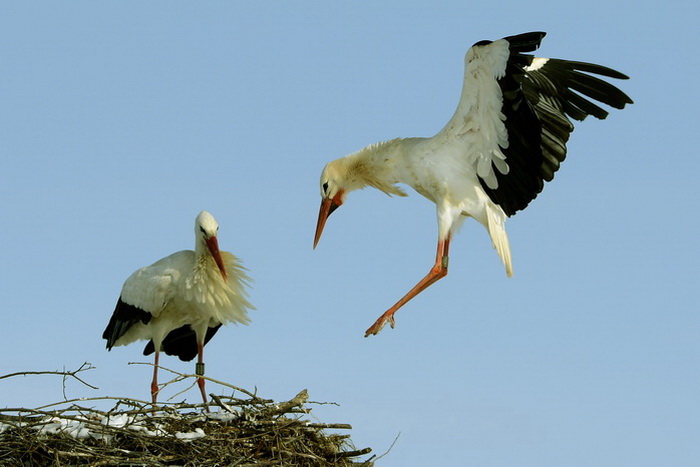 Характеристика видов морфологической адаптации
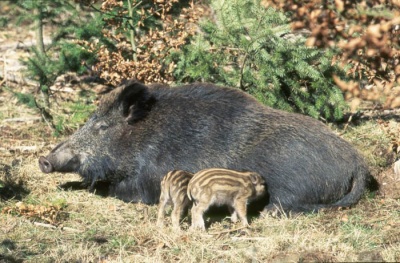 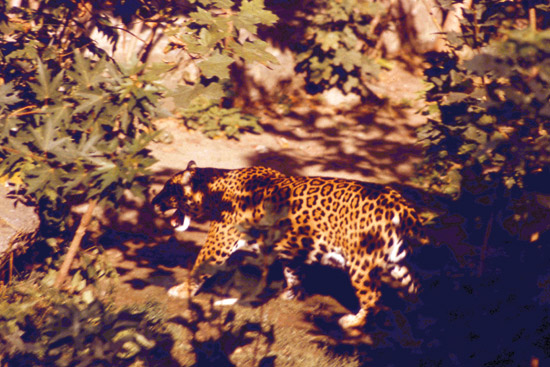 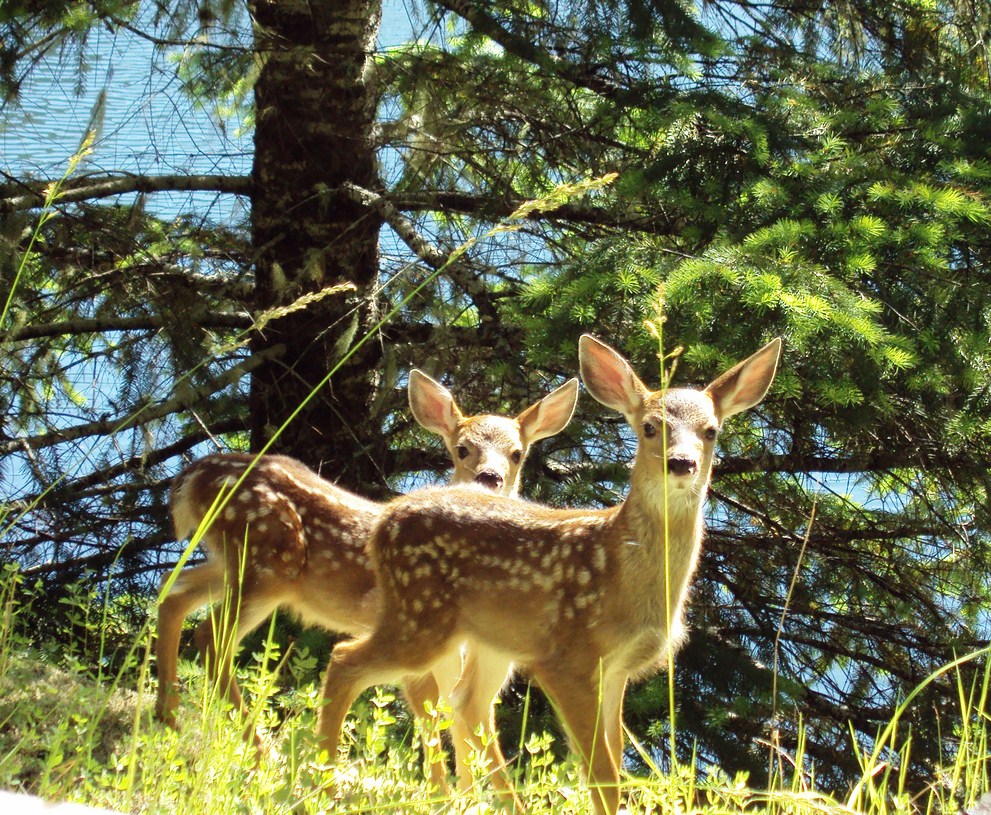 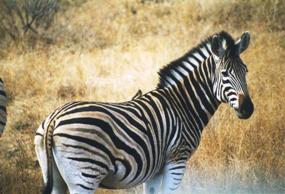 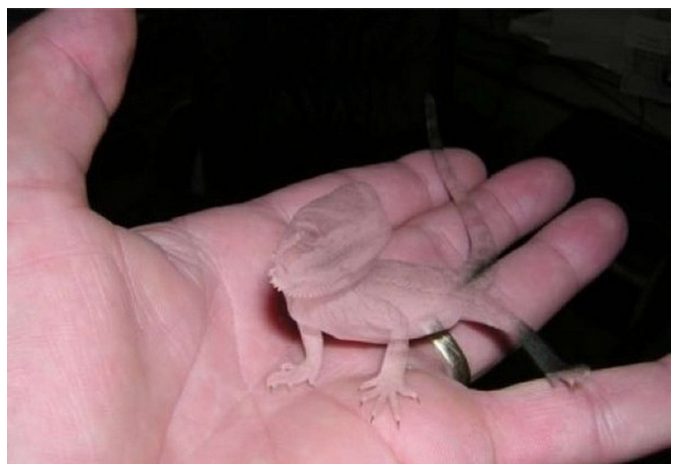 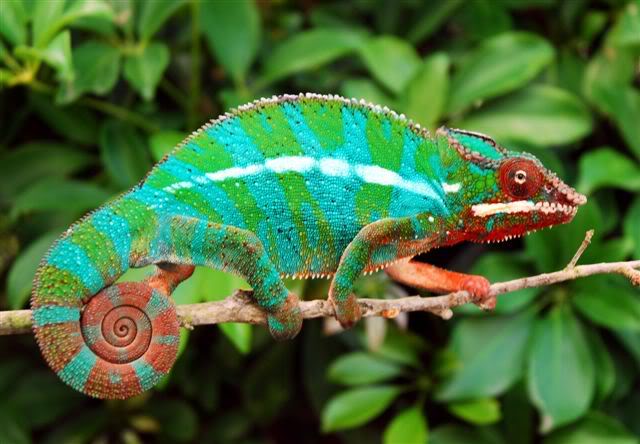 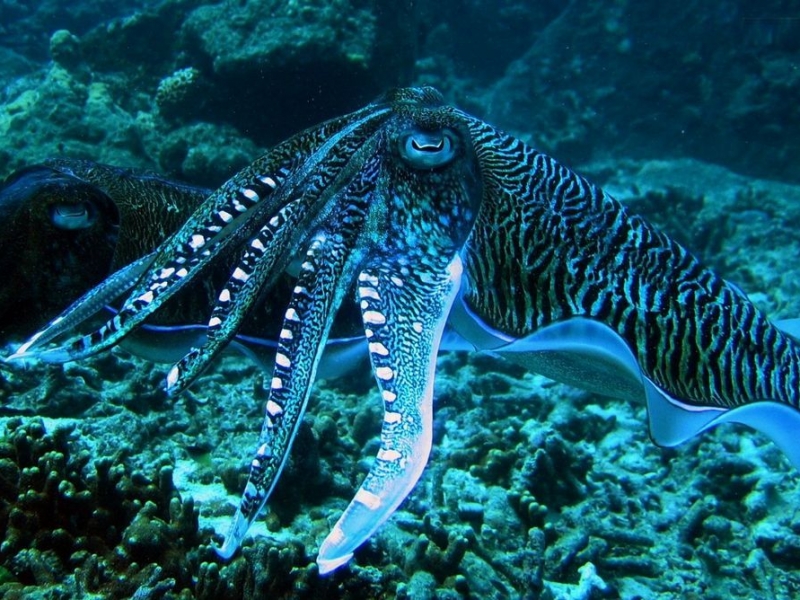 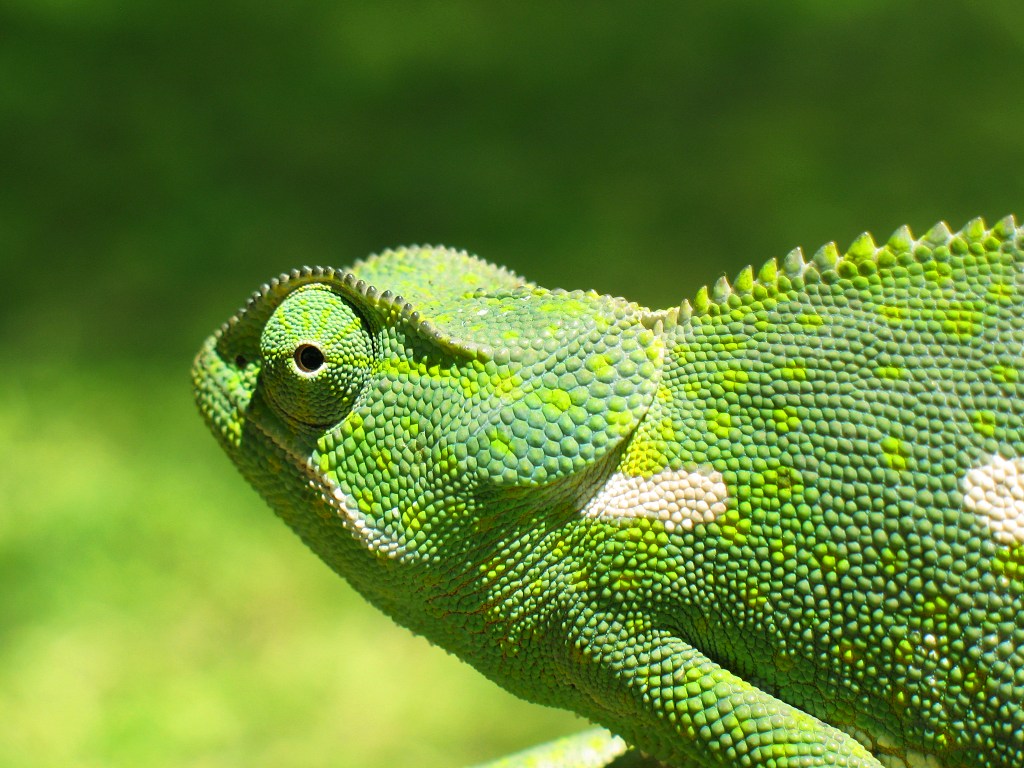 Предостерегающая окраска
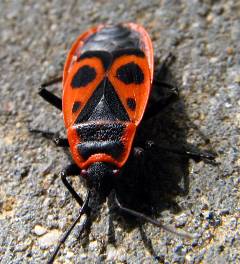 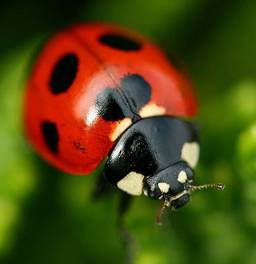 У ряда животных вместо покровительственной окраски развивается предостерегающая окраска. Такая окраска характерна для хорошо защищенных ядовитых, жалящих форм. Несколько раз попытавшись отведать клопа-«солдатика», божью коровку, осу птицы в конце концов отказываются от нападения на жертву с яркой окраской.
Клоп - солдатик
Божья коровка
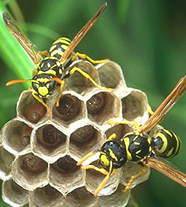 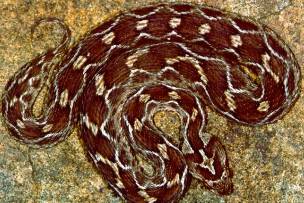 Песчаная эфа
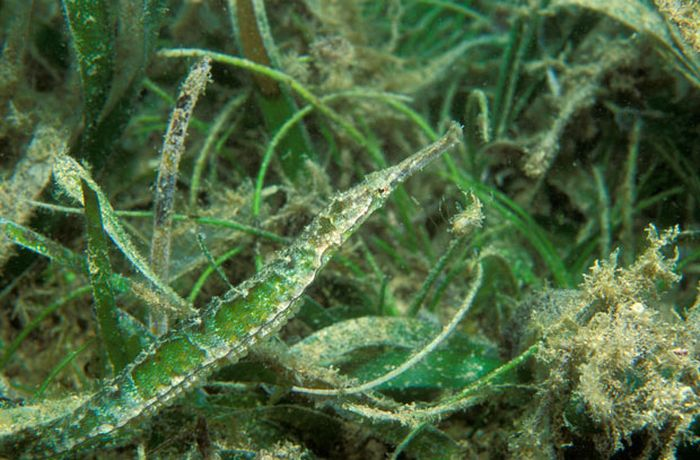 Рыба-игла
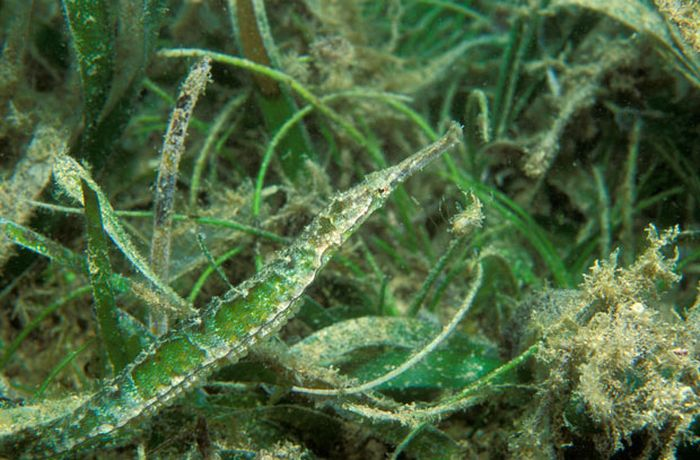 Маскировка
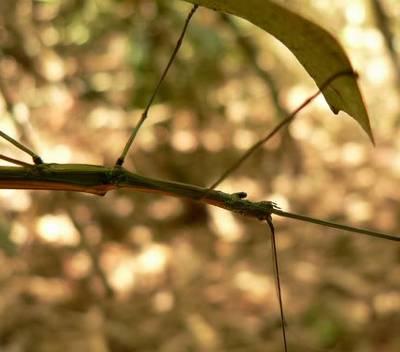 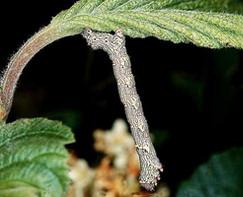 Гусеницы некоторых бабочек напоминают сучки, а тело некоторых бабочек – лист.
Удивительное сходство с веточками наблюдается у палочников.
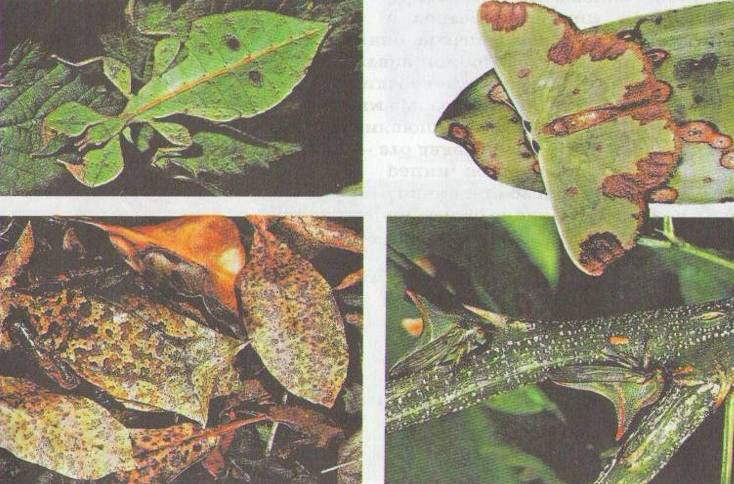 Мимикрия
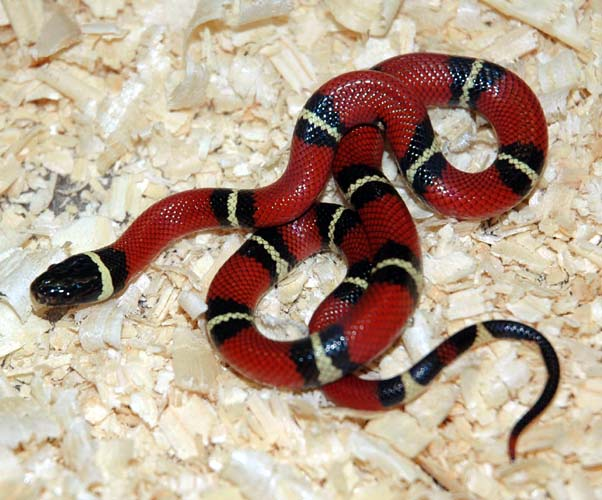 Молочная змея                
                                           Коралловый 
                                            аспид
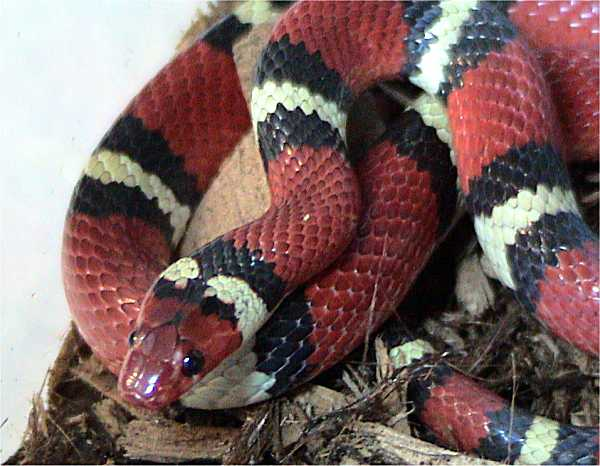 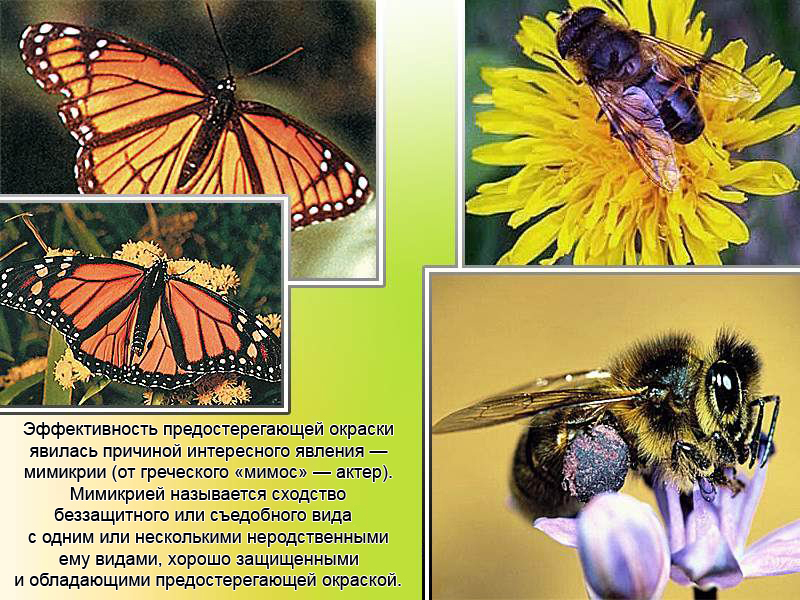 Характеристика видов морфологической адаптации
Характеристика видов морфологической адаптации
Верите ли вы, что птицы и рептилии, проводящие большую часть жизни в морских глубинах, могут долгое время обходиться без пресной воды?
Что такое физиологические адаптации?
Физиологические адаптации – это приспособленность процессов жизнедеятельности живых организмов к условиям обитания
«Бортовой журнал»
Верите ли вы, что лиса может съесть ежа?
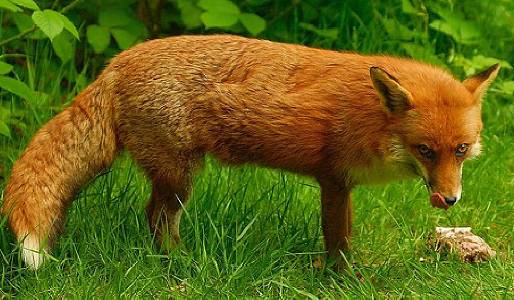 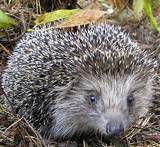 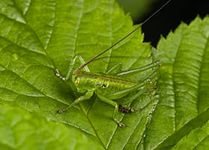 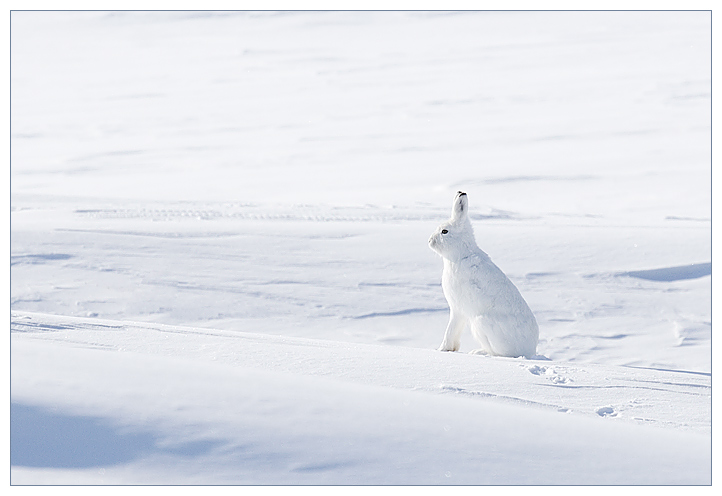 Относительный характер адаптаций
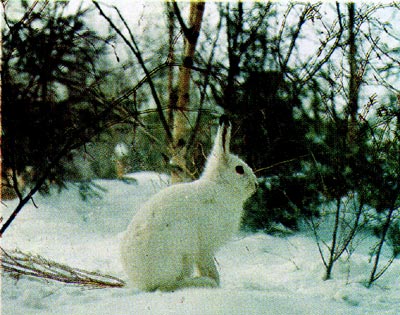 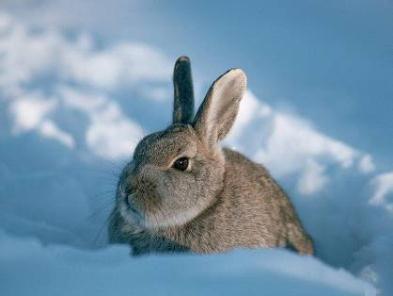 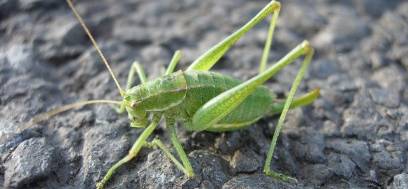 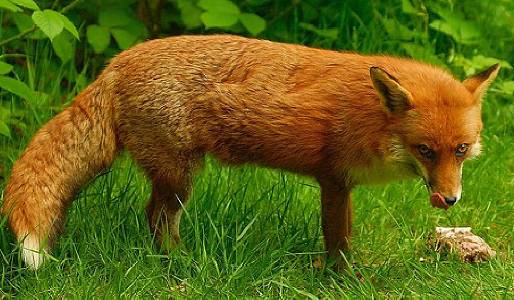 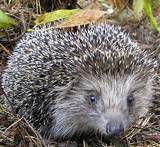 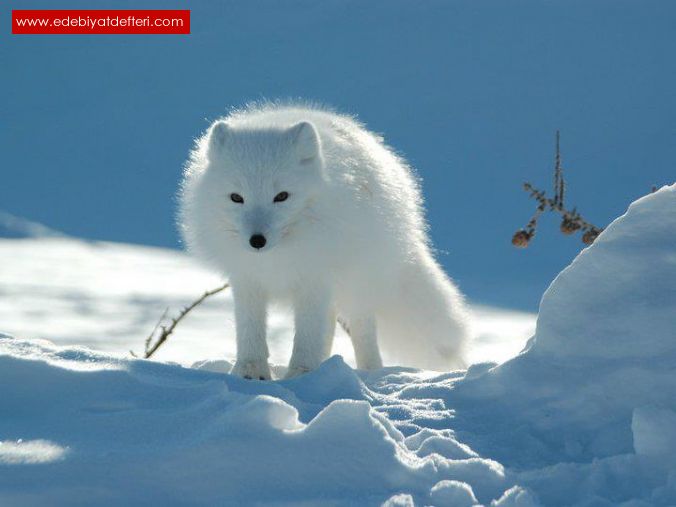 Соберите  предложенные слова в логической последовательности ( низкие температуры, приспособленность- густой мех, накопление в популяции генов густоты меха, естественный отбор) в схему
«Формирование густого меха у песца в условиях Крайнего Севера»
«Формирование густого меха у песца в условиях Крайнего Севера»
Низкие температуры
Накопление в популяции генов густоты меха
Естественный отбор
приспособленность- густой мех
Соберите  предложенные слова в логической последовательности в схему
«Механизм возникновения приспособлений»
: изменение условий жизни, приспособленность, наследственная изменчивость, естественный отбор
«Механизм формирования адаптаций»
изменение условий жизни
наследственная изменчивость
естественный отбор
приспособленность
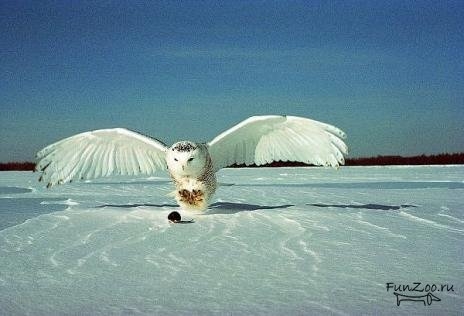 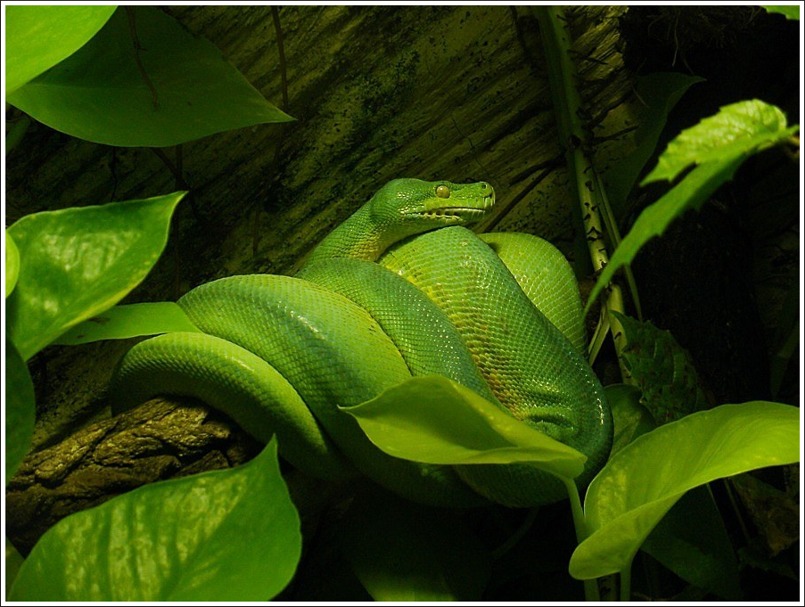 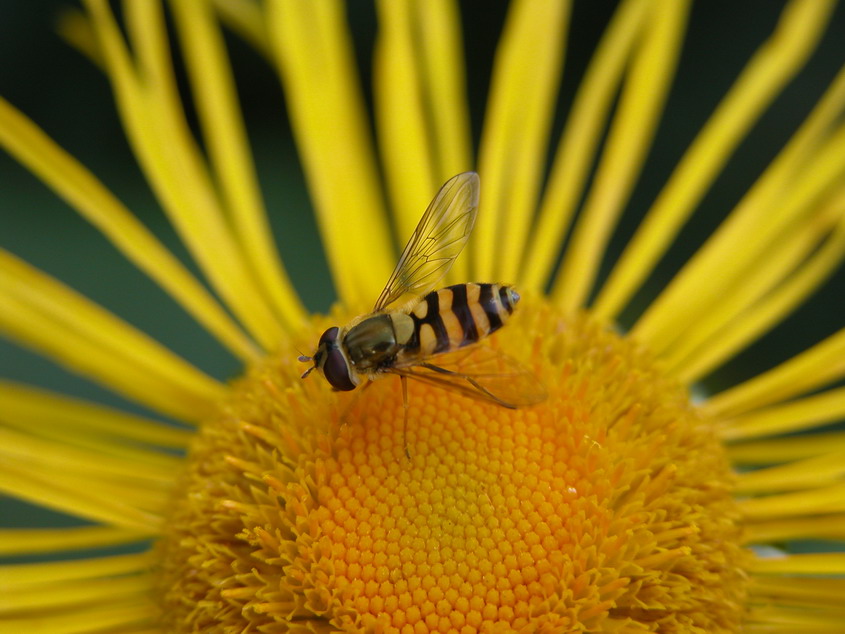 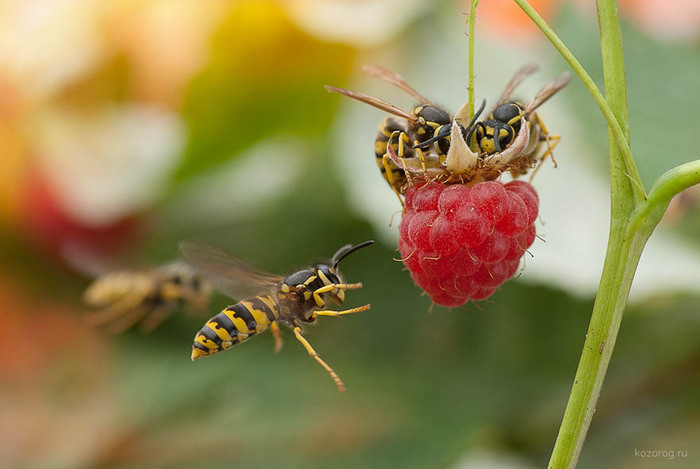 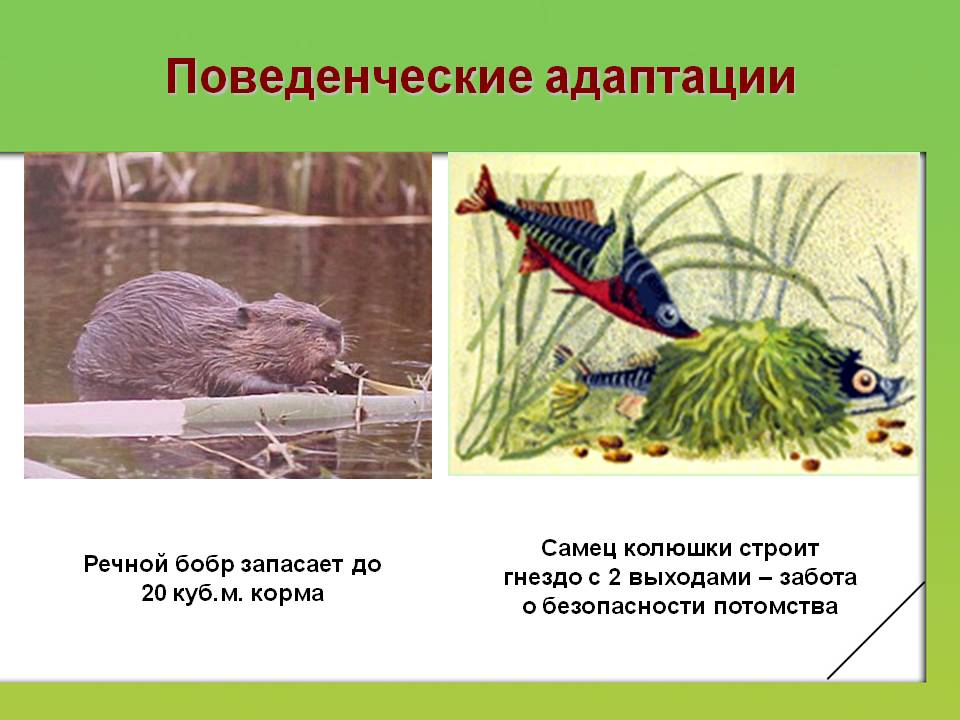 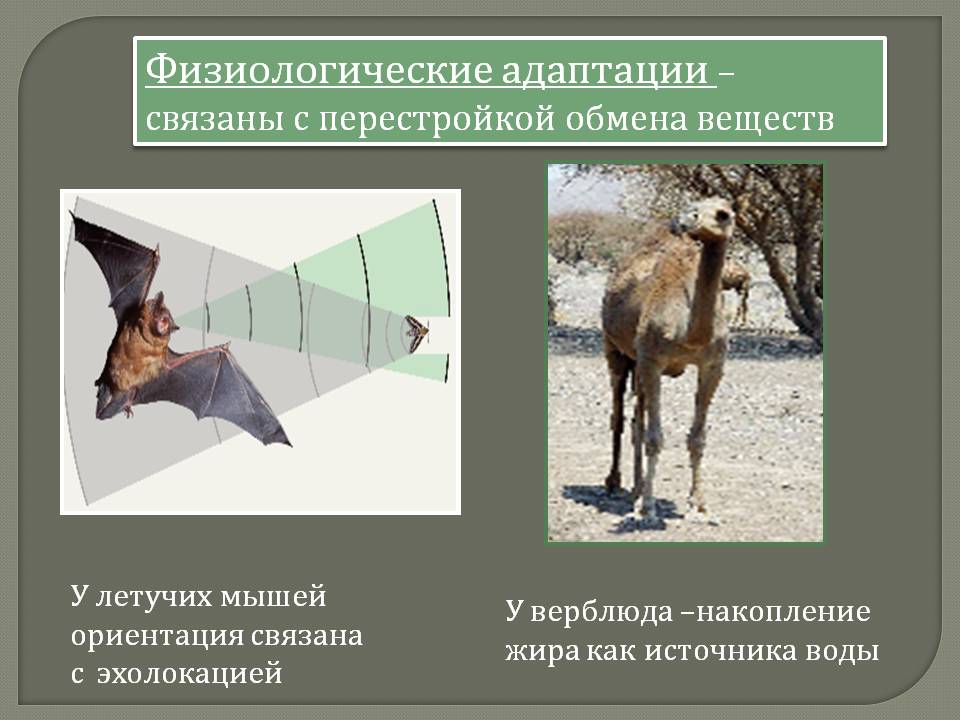 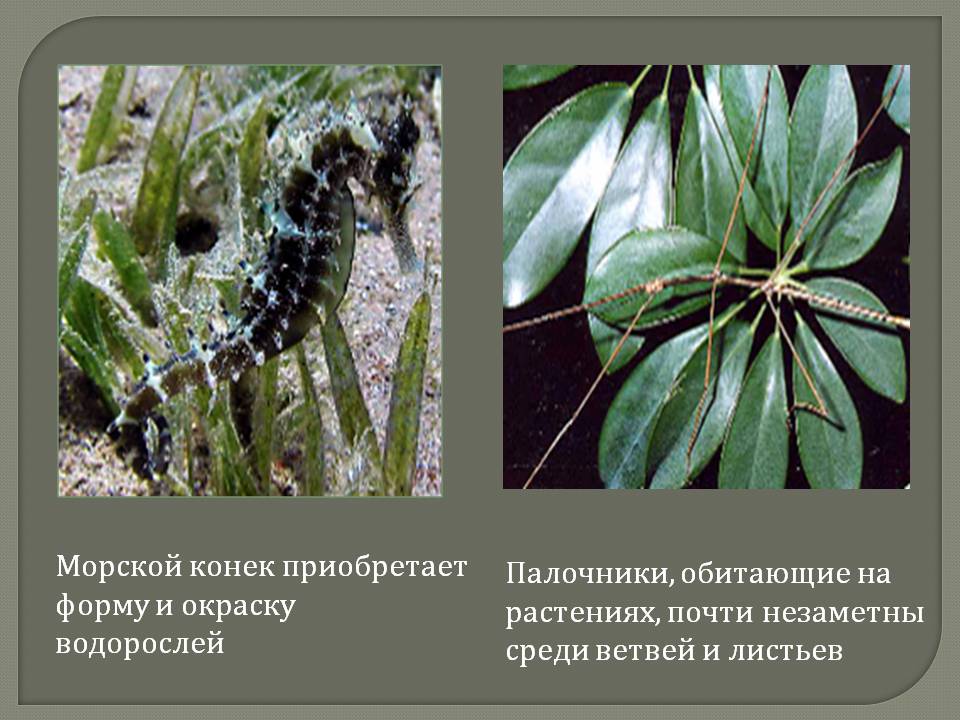 Работа с понятиями (синквейн- пять строк)
1. адаптации


2. 


3. 

4. 


5.
1.Одно существительное- заявляется тема или предмет.

2. Два прилагательных или причастия- описание предмета.
3. Три глагола-действия предмета

4.Предложение из 4 значимых слов (выражается отношение автора к предмету)

5. Одно слово- обобщение (смысл темы)
Домашнее задание: 
С. 238-246
http://yandex.ru/video/search?filmId=d0mNTZ27UXI&text=что%20такое%20адаптации%20живых%20организмов%20видео&path=wizard
изучите биохимические адаптации на с. 242-243 
и заполните таблицу «Биохимические адаптации»